Découvrez votre niveau de connaissance en durabilité
Vous souhaitez vous engager pour la planète et pour votre futur ?
Passez TASK™ – une évaluation en ligne conçue pour :
Evaluer vos connaissances et identifier vos points d'amélioration
Obtenir un certificat, un atout majeur pour votre employabilité!
Aider votre établissement à améliorer son éducation à la durabilité
Comment ça marche ?
En 80 minutes, répondez aux 112 questions à choix multiple sur:
Le système Terre,
comprenant le changement climatique et la biodiversité
Le bien-être humain,
comprenant l'éradication de la pauvreté et les inégalités
Les leviers d'action,
explorant les actions pour changement positif
Vous obtenez ensuite vos résultats, un positionnement et votre certificat !
Rejoignez des milliers d'étudiants et passez TASK™ !
CONTACTEZ VOTRE ETABLISSEMENT POUR SAVOIR COMMENT PARTICIPER
Rejoignez la  
                   force
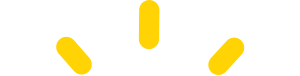 Vous souhaitez vous engager pour la planète et pour votre futur ?
Passez TASK™ – une évaluation en ligne conçue pour :
Evaluer vos connaissances et identifier vos points d'amélioration
Obtenir un certificat, un atout majeur pour votre employabilité!
Aider votre établissement à améliorer son éducation à la durabilité
Comment ça marche ?
En 80 minutes, répondez aux 112 questions à choix multiple sur:
Le système Terre,
comprenant le changement climatique et la biodiversité
Le bien-être humain,
comprenant l'éradication de la pauvreté et les inégalités
Les leviers d'action,
explorant les actions pour changement positif
Vous obtenez ensuite vos résultats, un positionnement et votre certificat !
Rejoignez des milliers d'étudiants et passez TASK™ !
CONTACTEZ VOTRE ETABLISSEMENT POUR SAVOIR COMMENT PARTICIPER